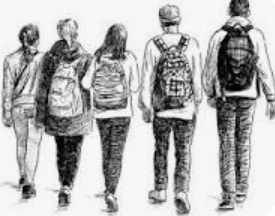 Marijuana (THC/Cannabis)
Information for Middle School Students
[Speaker Notes: Marijuana (THC/Cannabis): Information for Middle School Students was created by the 
Chippewa Valley Coalition for Youth and Families, a school-community coalition in 
mid-Macomb County, Michigan. It provides research-based information from 
national sources, including the Centers for Disease Control and Prevention (CDC)
and others. This lesson takes approximately 1 – 1 ½  hour to present, depending on activities and discussion. 
It was reviewed by Sara Orris, School Health Consultant at the Macomb Intermediate School District, 
and found to be compatible with the Michigan Model for Health.

A Message to Teachers and Others Using this lesson:
Many children and adolescents today have significant misperceptions and much 
misinformation about marijuana.  
National drug survey data, Monitoring the Future 2023, shows progressive declines in the 
perception of adolescents that marijuana use can be harmful.
The intention of this power point lesson, with video, is to provide accurate, research-based 
information to educate youth about the real dangers of marijuana use, especially during adolescence.
This power point lesson is intended to be used as an instructional unit for students in middle school health 
or other classes and/or for educational presentations to youth groups in other settings,
e.g., churches, recreational centers, etc.

When some young people are provided with information about the dangers of marijuana use, 
they may respond with adamant disbelief, given their lack of fact-based information 
and the likelihood that some are marijuana users. 
Expressions  of disbelief can lead to stimulating and helpful discussions.  

We have also found it constructive to take the following positions, in presenting this information:
•I am not trying  to convince you of anything. I am providing you with research-based information to consider.
•You might do some research yourself to see what you discover, however, there is much misinformation 
     about marijuana on the internet. I can give you some reliable and research-based resources to review. 
•Be careful to separate opinion from research-based facts.

Information to assist in using this lesson:
Many of the slides have accompanying information.  
Some slides may have Teacher Comments,  statements found useful during the piloting of the curriculum 
to enhance student learning. Some Teacher Comments are purposefully informal to be “student friendly”. 
Some slides include Teacher Notes that provide supplemental information for teachers. 
In addition, some slides provide suggested Group Activities to promote discussion. 

This presentation was updated during August 2024.

Health Education Standards were considered during the creation of this lesson and can be found at: https://www.shapeamerica.org/MemberPortal/standards/health/default.aspx]
Can be referred to as cannabis, THC, dabbing, shatter, sparking up, weed, pot, 420

The active ingredient is 
THC, delta 9-tetrahydrocannabinol, the addictive chemical in marijuana. 

 A mixture of the dried and shredded leaves, stems, seeds, and flowers of the cannabis plant.
What is Marijuana?
Centers for Disease Control and Prevention (CDC)
NIDA
[Speaker Notes: A Reminder – some of the following slides have
TEACHER COMMENTS, statements that may be used in class to enhance the lesson, and/or
TEACHER NOTES, supplemental information for teachers

Teacher Notes:   
Cannabis can be used in a number of ways.
The most common ways include:
Smoked in joints (like a cigarette), in blunts (cigars or cigar wrappers that have been partly or 
completely refilled with cannabis) or in bongs (pipes or water pipes)
Vaped using electronic vaporizing devices (like vape pens) or other vaporizers
Mixed or infused into foods or drinks (called edibles) like cookies, cakes, or brownies, or tea, cola, or alcohol

https://www.cdc.gov/cannabis/about/index.html]
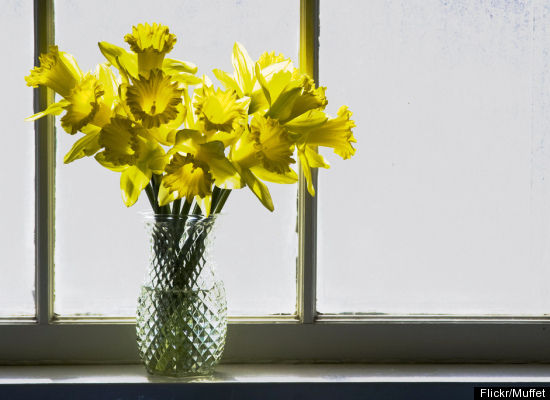 Not All Plants Are Safe!
Not all plants are safe to smoke or eat. (Tobacco is a plant.)

There are dozens of household plants that can poison people and pets (like Aloe Vera and Daffodils).                
                            
Heroin, cocaine, cyanide and strychnine are all dangerous substances made from plants.
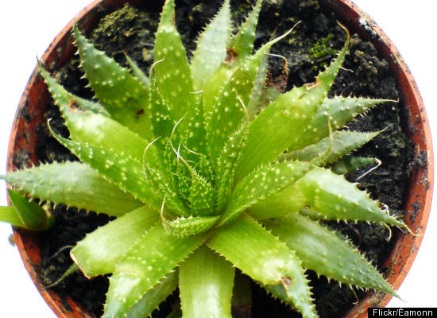 CDC
[Speaker Notes: Some students might argue that marijuana is safe because it is a plant and is “natural”.

Teacher Comments:  
Consider that poison ivy is a plant and even touching it has negative effects. 
Some of you that have pets at home know that there are dozens of house plants that can harm your pet.

Centers for Disease Control and Prevention
http://www.cdc.gov/niosh/topics/plants/
https://www.cdc.gov/]
Marijuana (THC/Cannabis) as Medicine
You may have heard that some people use cannabis and cannabis related products to help relieve depression, anxiety, and some physical health conditions.
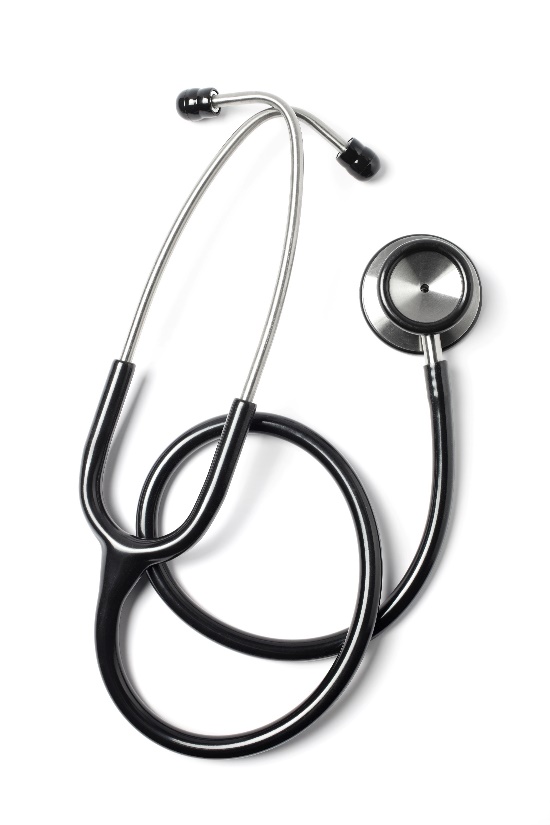 SCHOLASTIC, NIDA, NIH, U.S. DEPARTMENT OF HHS
[Speaker Notes: Scholastic, NIDA, NIH, Department of HHS. Real News About Drugs and Your Body, 2023
https://nida.nih.gov/sites/default/files/NIDA_YR20_INS1_StudentMagazine.pdf]
Marijuana (THC/Cannabis) as Medicine
SCHOLASTIC, NIDA, NIH, U.S. DEPARTMENT OF HHS
NIDA
[Speaker Notes: Teacher Notes:
The study of marijuana in clinical trial settings is needed to assess the safety and effectiveness of marijuana 
for the treatment of any disease or condition: 
https://www.fda.gov/NewsEvents/PublicHealthFocus/ucm421168.htm#notapproved

The Federal Government currently considers marijuana to be a controlled substance with “no currently accepted medical use.”  
Federal Law states, that it’s illegal, under any circumstances, to grow, use, possess, or transport marijuana.

What's the latest on medical marijuana? 
Research has shown that some chemicals in marijuana including THC and cannabidiol (CBD) could have medical uses. 
Clinical trials are ongoing to develop and test medications that contain THC and/or CBD for pain relief or seizure disorders. 
The Food and Drug Administration (FDA) will evaluate the results to determine if these medications are 
         safe and effective for treating these conditions. 	
Scholastic, NIDA, NIH, Department of HHS. Real News About Drugs and Your Body, 2023
https://nida.nih.gov/sites/default/files/NIDA_YR20_INS1_StudentMagazine.pdf

http://www.scholastic.com/smp/pdfs/nida/NIDA-YR10-Stu_Comp.pdf]
Marijuana (THC/Cannabis)
Michigan Legalization of Marijuana Law
[Speaker Notes: Teacher Comment:
Even if the laws are changing to allow adult marijuana use, scientific evidence shows that using cannabis poses real, 
and potentially serious, health risks for teens.

Michigan Legalization of Marijuana Law
https://www.legislature.mi.gov/(S(1bdtv43vras3vz5ifnhdd52n))/mileg.aspx?page=getObject&objectName=mcl-Initiated-Law-1-of-2018

Scholastic, NIDA, NIH, Department of HHS. Real News About Drugs and Your Body, 2023
https://nida.nih.gov/sites/default/files/NIDA_YR20_INS1_StudentMagazine.pdf

Teacher Note:
Michigan legalized adult use of marijuana in 2018.]
Marijuana (THC/Cannabis)
You may have seen                                                          			                  billboards advertising                  				        cannabis along main
                                                roadways in the state.  
                                        
This has led some to believe that cannabis use has no dangers. 
*Use of cannabis is unsafe for youth. 
This is why it is so important to learn the FACTS and educate your friends.
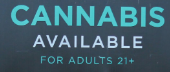 *SCHOLASTIC, NIDA, NIH, U.S. DEPARTMENT OF HHS
[Speaker Notes: Scholastic, NIDA, NIH, Department of HHS. Real News About Drugs and Your Body, 2023
https://nida.nih.gov/sites/default/files/NIDA_YR20_INS1_StudentMagazine.pdf]
MARIJUANA (THC/Cannabis) HAS BECOME MUCH STRONGER OVER THE YEARS.
New Scientist & Scholastic, NIDA
[Speaker Notes: Teacher Comments:
Cannabis Use Disorder (Addiction) is a strong urge to keep taking marijuana, even when it is 
causing harm (problems in relationships, with academics, legal issues, emotional problems, etc.).  
Further explanation of Cannabis Use Disorder (Addiction) is provided later in this power point.

In some cases, marijuana has been linked to severe symptoms that may require emergency care, such as 
vomiting, anxiety, shaking, and even seizures and psychosis. In some parts of the country, the number
of marijuana-related hospital visits and calls to poison control have been increasing in recent years.

Scholastic, NIDA, NIH, Department of HHS. Real News About Drugs and Your Body, 2023
https://nida.nih.gov/sites/default/files/NIDA_YR20_INS1_StudentMagazine.pdf

Teacher Notes:
THC, the addictive element in marijuana, has increased significantly overtime.
The data shows a clear trend: over the last 50 years, the average amount of tetrahydrocannabinol (THC) 
in cannabis – the plant’s main psychoactive component – has increased more than tenfold.
Cannabis Use Disorder has come to replace the term addiction when talking about the inability to stop 
using cannabis even after it causes problems for the user. 

New Scientist. Is cannabis today really much more potent than 50 years ago? 11 October 2023
https://www.newscientist.com/article/2396976-is-cannabis-today-really-much-more-potent-than-50-years-ago/#:~:text=The%20data%20shows%20a%20clear,has%20increased%20more%20than%20tenfold.

https://www.cdc.gov/

m https://nida.nih.gov/publications/drugfacts/cannabis-marijuana-concentrates on 2024, June 19]
How is Marijuana (THC/Cannabis) Used?
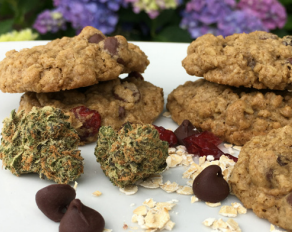 Smoked
Vaped
Eaten
In a Drink
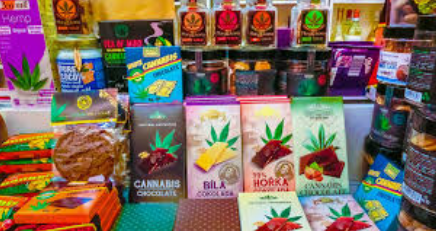 CDC
[Speaker Notes: Centers for Disease Control and Prevention
https://www.cdc.gov/cannabis/about/index.html]
Video: Build a Brain (1 min.)
[Speaker Notes: Video: Click on the black box.
Teacher Comment:  
Now we will watch a video that provides information about brain development and how it can be 
disrupted by marijuana use. 
https://www.youtube.com/watch?v=HLYlDpJxxqs]
What Can Happen When Someone Uses Marijuana (THC/Cannabis)?
Potential Short-Term Problems
Marijuana use can interfere with:	
Emotions (create anxiety, paranoia, panic)
Coordination 
Memory 
Thinking (create psychosis/distortion of reality)  
Decision making     
Concentration & Learning  
Heart Rate
Scholastic, NIDA, NIH, Department of HHS
[Speaker Notes: Teacher Comments:
Every time a drug is used, including marijuana, there is a risk. 
No one can control the effects marijuana will have on him/her.  
Effects for the same person using marijuana may be different over time.  
Some effects such as concentration/learning problems, and paranoia (unreasonable fear)/panic can last for days after marijuana is used.

Scholastic, NIDA, NIH, Department of HHS. Real News About Drugs and Your Body, 2023
https://nida.nih.gov/sites/default/files/NIDA_YR20_INS1_StudentMagazine.pdf]
What Can Happen When Someone Uses Marijuana (THC/Cannabis)?
Potential Long-Term Problems
Risk of Cannabis Use Disorder (Addiction) 
School failure and drop out
Permanent brain changes
Depression, suicidal thoughts
Eating and sleeping problems
Breathing problems
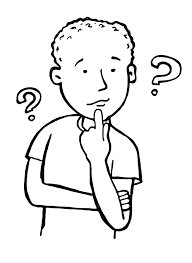 Scholastic, NIDA, NIH, Department of HHS
CDC,  UPI
[Speaker Notes: Teacher Comments:
There can be many negative long-term problems when someone uses marijuana. 

Marijuana use in teenage years may hinder brain development, study finds - UPI.com

Scholastic, NIDA, NIH, Department of HHS. Real News About Drugs and Your Body, 2023
https://nida.nih.gov/sites/default/files/NIDA_YR20_INS1_StudentMagazine.pdf

Centers for Disease Control and Prevention
https://www.cdc.gov/cannabis/health-effects/brain-health.html]
Is Vaping Marijuana (THC/Cannabis) Safe? NO!
When marijuana (THC) is vaped, harmful chemicals can be inhaled.
The liquid in vaping devices can also contain dangerous drugs.
Scientists continue to study the risks of vaping marijuana and nicotine.
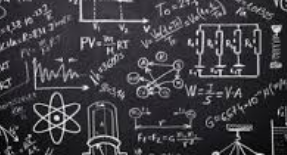 Scholastic, NIDA, NIH, Department of HHS
CDC
[Speaker Notes: Scholastic, NIDA, NIH, Department of HHS. Real News About Drugs and Your Body, 2023
https://nida.nih.gov/sites/default/files/NIDA_YR20_INS1_StudentMagazine.pdf

Centers for Disease Control and Prevention
https://www.cdc.gov/cannabis/health-effects/brain-health.html]
Are Marijuana (THC/Cannabis) Edibles Safe? NO!
Marijuana is sometimes mixed into food (brownies, cookies, and candy, etc.), called edibles, or into drinks (soda and tea, etc.).
The potency (strength) of edible marijuana is often very high.
Many people who use edibles are caught off guard by the strength and long-lasting effects.
Some people that use edible marijuana have to be treated in hospital emergency rooms.
Scholastic, NIDA, NIH, Department of HHS
CDC
[Speaker Notes: Scholastic, NIDA, NIH, Department of HHS. Real News About Drugs and Your Body, 2023
https://nida.nih.gov/sites/default/files/NIDA_YR20_INS1_StudentMagazine.pdf

Centers for Disease Control and Prevention
https://www.cdc.gov/cannabis/health-effects/poisoning.html

Teacher Notes:
A Rise in Marijuana’s THC Levels 
The amount of THC in marijuana has been increasing steadily over the past few decades.  
When people begin to use marijuana, they have a greater chance of harmful reactions to high THC levels.
The availability of edibles increases the chance of harmful reactions. 
Edibles take longer to digest and produce a high. 
Therefore, people may consume more to feel the effects faster, leading to dangerous results. 
Higher THC levels can result in a greater risk for Cannabis Use Disorder.

https://www.cdc.gov/cannabis/health-effects/cannabis-use-disorder.html]
Marijuana (THC/Cannabis) is Addictive
The EARLIER marijuana use begins,
the GREATER the risk of addiction.



1 in 6 teens that use marijuana become addicted
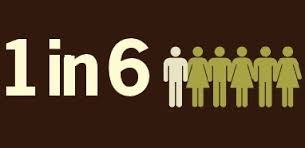 SAMHSA
[Speaker Notes: Teacher Notes:
It is estimated that 10% (about 1 in 10) of adults who use marijuana will become dependent on it and develop a Cannabis Use Disorder. 
The number goes up to about 1 in 6 in those who start using in their teens. 

Learn About Marijuana Risks,  SAMHSA  2023
https://www.samhsa.gov/marijuana]
A Cannabis Use Disorder (Addiction) is…
Some people that use marijuana will develop a cannabis use disorder, meaning they are unable to stop using it even though it's causing significant problems in their lives.
CDC
[Speaker Notes: Click on this slide to bring up definition.
https://www.cdc.gov/cannabis/health-effects/cannabis-use-disorder.html]
Stopping Marijuana (THC/Cannabis) Use Can Be Very Difficult.
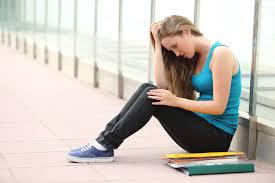 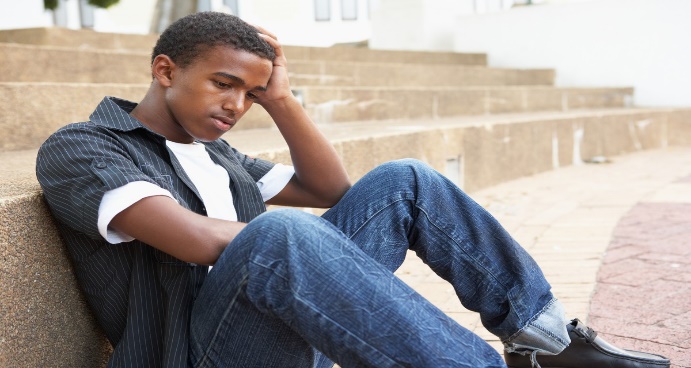 American Psychiatric Association
[Speaker Notes: American Psychiatric Association. (2022). Diagnostic and statistical manual of mental disorders (5th ed., text rev.). https://doi.org/10.1176/appi.books.9780890425787]
Stopping Marijuana (THC/Cannabis) Use Can Be Very Difficult.
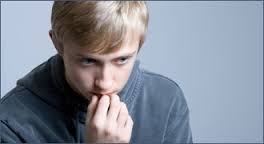 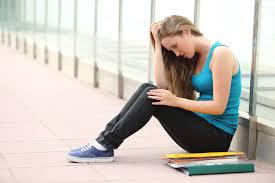 The best thing you can do is not to start!
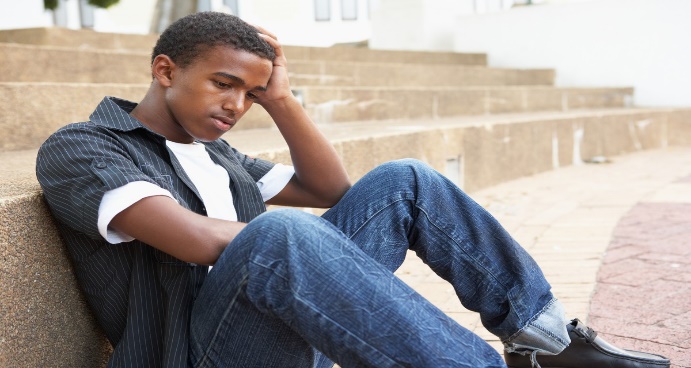 Video (2:03 min.)Why Are Drugs So Hard to Quit?
[Speaker Notes: Video: Click on the black box.
Teacher Comments:
This brief video provides information regarding addiction.

After showing the video, ask the following questions:
What is the definition of addiction in the video? 
Answer: Feeling a strong urge to keep taking a drug even when it is causing harm. 
When someone becomes addicted to marijuana or other drugs, what problems can they have? 
Answers can include poor grades, problems with friends and family, legal problems, 
difficulty playing sports, etc.]
Why Do Some Teens Try Marijuana (THC/Cannabis)?
Pressure from friends
			Boredom		Lack of confidence
	Influence of media
							To “fit in”
	To do something you are not supposed to do
          		            Curiosity		
To deal with feelings									Belief it’s safe
The Partnership to End Addiction
[Speaker Notes: STOP THIS SLIDE AFTER THE QUESTION  “Why Do Some Teens Try Marijuana?”. 
Group Activity: 
Ask students the question more specifically, “Why do you think some teens try marijuana 
after they have been given information about how risky marijuana use is?”  

Brainstorm and write their answers on the board.  
Discuss their answers.  
Resume showing the complete slide.  
STOP at “Believe it’s safe” to prevent going to the next slide.
Discuss any reasons teens might try marijuana that haven’t already been mentioned. 

Partnership to End Addiction
Why Teens Drink and Experiment with Drugs, April 2024
https://drugfree.org]
Marijuana (THC/Cannabis) & the Body
Using Marijuana (THC/Cannabis) can damage a person’s:
Heart
Lungs
Brain
CDC
[Speaker Notes: Teacher Comments:
Marijuana use can, over time, damage parts of the body.

Centers for Disease Control and Prevention
https://www.cdc.gov/cannabis/health-effects/index.html]
Marijuana (THC/Cannabis) & the Heart
Marijuana can make the heart beat faster and raise blood pressure immediately after use.

Marijuana use can also lead to increased risk of stroke and heart disease.
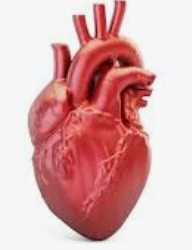 CDC
[Speaker Notes: Teacher Notes:
Heart attack risk may be related to increased heart rate, as well as the effects of 
marijuana on heart rhythms, causing quick and irregular heart beats. 
This can be a frightening experience for the person using marijuana.
 
Centers for Disease Control and Prevention
https://www.cdc.gov/cannabis/health-effects/heart-health.html]
Marijuana (THC/Cannabis) & the Lungs
University of Michigan
[Speaker Notes: Vaping marijuana associated with more symptoms of lung damage than vaping or smoking nicotine
https://news.umich.edu/vaping-marijuana-associated-with-more-symptoms-of-lung-damage-than-vaping-or-smoking-nicotine/]
Video (3:10 min.)Teen Brain Development
[Speaker Notes: Video: Click on the black box.Teen Brain Development (3:10 minutes) 
https://www.youtube.com/watch?v=EpfnDijz2d8   (link to video if needed)

NIDA explores in this video the intriguing similarities between the processes of brain development and computer programming. 
The analogy helps us understand why toxic environmental factors like drugs, bullying, or lack of sleep can have such a long-lasting 
impact on a teenager’s life and can be used to empower your children or students with information they need make better decisions.]
Marijuana (THC/Cannabis) & the Brain
CDC
[Speaker Notes: https://www.cdc.gov/cannabis/health-effects/brain-health.html]
Activity: CANNABIS (Marijuana/THC) and the BRAIN
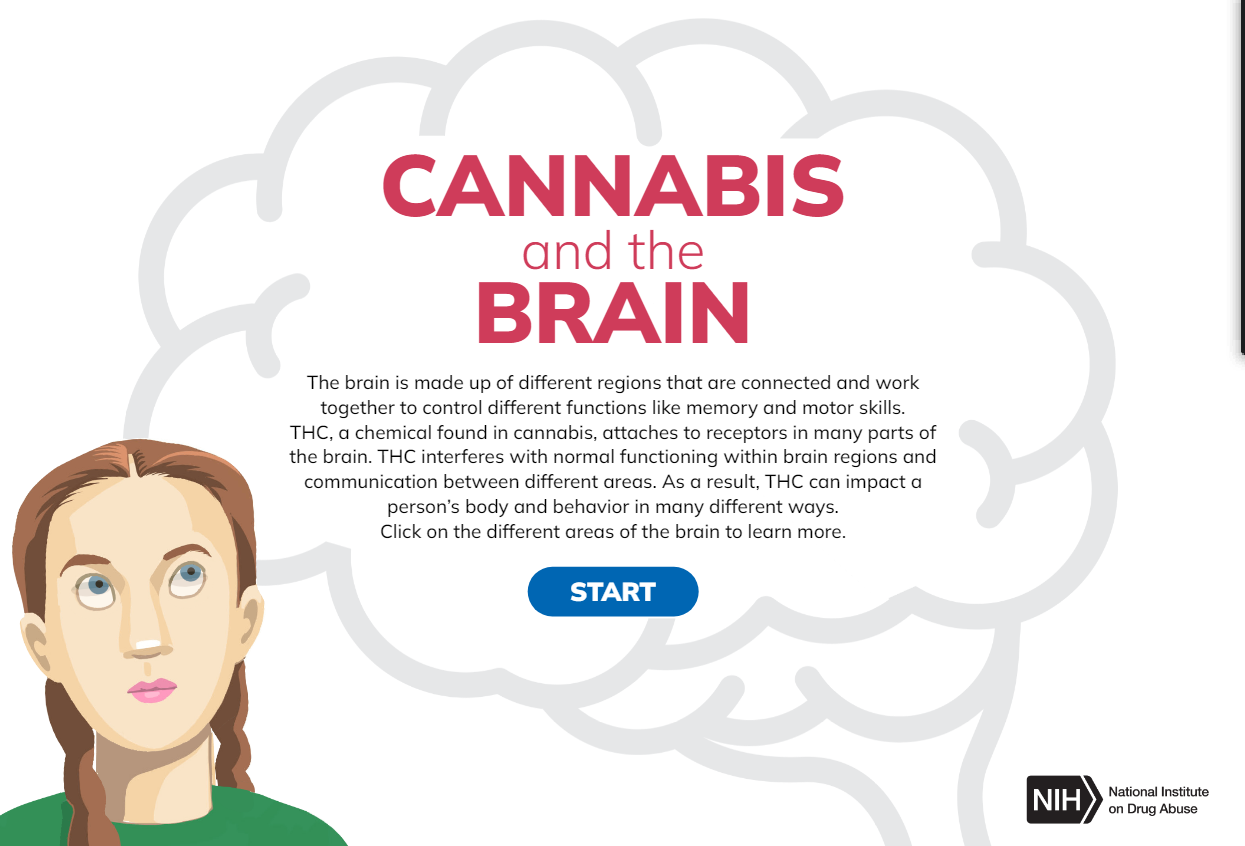 https://nida.nih.gov/themes/custom/solstice/interactive/cannabis/
[Speaker Notes: Classroom Activity:  
Click on the photo in the slide to access the activity about the effects of marijuana on the brain.  
When each of the red dots turn blue, you know you have completed each section of the brain.

For easy reference, the parts of the brain are summarized below.
Cerebrum- the area that controls the ability to think, plan, solve problems, and make decisions
Basal Ganglia – area involved in movement, thinking, and emotion.
Limbic System - area involved in memory and emotion processing. 
Brain Stem – area involved in vital life functions.
Cerebellum – area involved in motor skills, such as balance and coordination, and plays an important role in the perception of time.

When the screen says GREAT JOB, return to this power point.

This link can also be used to get to this activity.
https://nida.nih.gov/themes/custom/solstice/interactive/cannabis/]
Marijuana (THC/Cannabis) & School
Marijuana’s negative effects on thinking, learning, memory, and attention can last for days and sometimes weeks—especially 
if marijuana is 
used often.
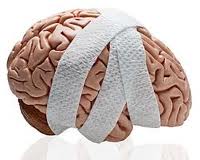 Addiction 2022
[Speaker Notes: Teacher Notes:
Someone who smokes marijuana daily may be functioning at a reduced intellectual level most or all of the time, interfering with learning.

https://onlinelibrary.wiley.com/doi/abs/10.1111/add.15764
Evidence on the acute and residual neurocognitive effects of cannabis use in adolescents and adults: a systematic meta-review of meta-analyses
Laura Dellazizzo, Stéphane Potvin, Sabrina Giguère, Alexandre Dumais 
Addiction,  Volume 117, Issue 7, July 2022 pp.1857-1870

Cognitive function deficits remain following a period of abstinence in individuals who initiated use in adolescence 
Volkow et al., 2016; Sachs, McGlade, & Yurgelun-Todd, 2015]
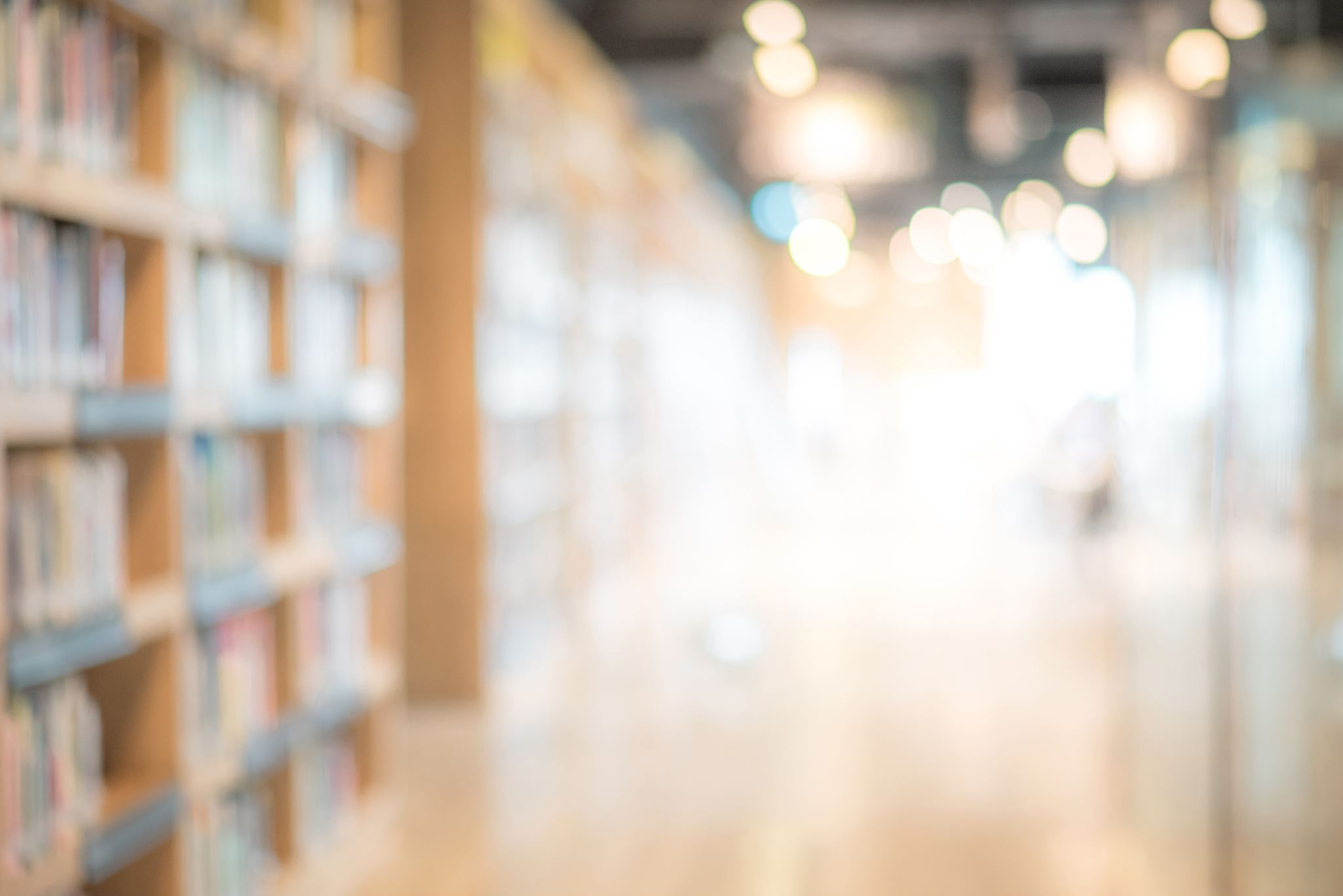 Marijuana (THC/Cannabis) & School
Because of the effects on the developing brain, marijuana (THC/cannabis) users:

Have a harder time learning
Are more likely to get lower grades
Are more likely to drop out of school than non-users.
CDC
[Speaker Notes: Centers for Disease Control and Prevention
https://www.cdc.gov/cannabis/health-effects/cannabis-and-teens.html]
Marijuana (THC/Cannabis) & Sports
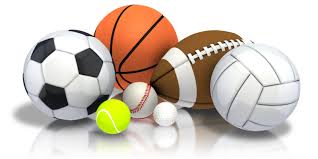 Marijuana use affects timing, movement, coordination, and concentration, and can interfere with athletic performance.
NCAA
[Speaker Notes: https://www.ncaa.org/news/2019/10/10/emerging-science-on-cannabis-marijuana-implications-for-student-athletes.aspx

Teacher Comments:
Marijuana use:
Decreases eye-hand coordination
Slows reaction time
Reduces motor coordination
Slows reflexes
Impairs tracking ability and perceptual accuracy
Impairs concentration, and time appears to move more slowly
Causes short and long-term memory loss, "I can't remember the plays, coach"
Difficulty in thinking and problem solving, "They changed their defensive formation, I can't figure out what to do"
Decreases motivation to perform and/or give maximum effort

https://www.samhsa.gov/marijuana]
Marijuana (THC/Cannabis) & Emotions
CDC
[Speaker Notes: Centers for Disease Control and Prevention
https://www.cdc.gov/cannabis/health-effects/mental-health.html

Teacher Comments:
Psychosis means that someone cannot tell the difference between what is real and what is not.  
It is a very serious mental health problem that can be brought on by marijuana use in some situations.
Those that use marijuana in their teens are more likely to develop psychosis. 
Use of high potency marijuana/THC products can produce strong fears and loss of touch with reality (delusions/hallucinations/panic). 
     This can be frightening and dangerous.

Teacher Notes:
Cannabis use can cause disorientation and sometimes unpleasant thoughts or feelings of anxiety and paranoia.
People who use cannabis are more likely to develop psychosis (not knowing what is real, hallucinations, and paranoia) and long-lasting mental disorders, including schizophrenia (a type of mental illness where people might hear or see things that are not really there). 
Cannabis use is also associated with depression; social anxiety; and thoughts of suicide, suicide attempts, and suicide.]
Marijuana (THC/Cannabis)    & Driving
Driving is a complex task that requires your full attention to stay safe and alert.

Marijuana use negatively affects skills needed to drive safely - alertness, concentration, coordination, and reaction time.

After using marijuana, it is hard to judge distances and react to signals and sounds on the road.

It is NOT safe to ride with someone who’s been using marijuana in any form.
NIDA
[Speaker Notes: Marijuana Drug Facts 2021
https://www.drugabuse.gov/publications/drugfacts/drugged-driving#references]
Marijuana (THC/Cannabis)    & Driving
Driving under the influence (DUI) laws are not just for alcohol. Driving under the influence of drugs, including cannabis, is also dangerous and illegal.

Marijuana use before driving has resulted in serious auto accidents across Michigan.
University of Michigan Injury Prevention Center, 2020
[Speaker Notes: Impact of Recreational Cannabis Legalization in Michigan: A Baseline Report. University of Michigan. Ann Arbor, MI. May 2020.
https://thenmi.org/reports/2020_IPC_Cannabis_Report_Michigan.pdf

Teacher Comments:
After alcohol, marijuana is the substance most often associated with impaired driving. 

Centers for Disease Control
https://www.cdc.gov/cannabis/health-effects/driving.html]
MOST teens 
DO NOT use Marijuana (THC/Cannabis).
[Speaker Notes: Group Activity (preparing students for next slide):
Students typically believe that “everyone” uses marijuana, even though research does not support that perception.  
Ask students – “If you have 10 high school students, estimate how many of them DO NOT use marijuana?”
Write the estimates on the board.
Go to the next slide]
National Monitoring the Future Survey (2023)Conducted by the University of Michigan
[Speaker Notes: Teacher Comments:
Almost 9 out of 10 8th grade students that took the national Monitoring the Future Survey 
in 2023 reported that they HAD NEVER used marijuana and about 8 out of 10 
10th grade students that took the survey said they HAD NEVER used marijuana. 
How does this compare to your guess?  
Many people your age overestimate the number of teens that use marijuana.  
MOST TEENS DO NOT USE MARIJUANA.

The Monitoring the Future Survey is funded by the National Institute on Drug Abuse (NIDA), 
part of the National Institutes of Health (NIH). The survey is conducted by the University of Michigan.

To view full survey data, visit https://www.drugabuse.gov/drug-topics/trends-statistics/monitoring-future]
REMEMBER…
[Speaker Notes: Teacher Notes:
This slide presents a summary of key issues related to teen marijuana use.]
REMEMBER…
MOST teens 
DO NOT use Marijuana.
Get The Facts…..
[Speaker Notes: Teacher Notes:
Encourage students to go to one or more of these websites to check out the cool games, fact sheets, blogs, and interactive quizzes for teens.]
Information Provided By:
The Chippewa Valley Coalition for Youth and Families joins School, Family, and Community in a partnership to promote healthy, resilient, and drug free youth and to prevent youth suicide.
www.cvcoalition.org